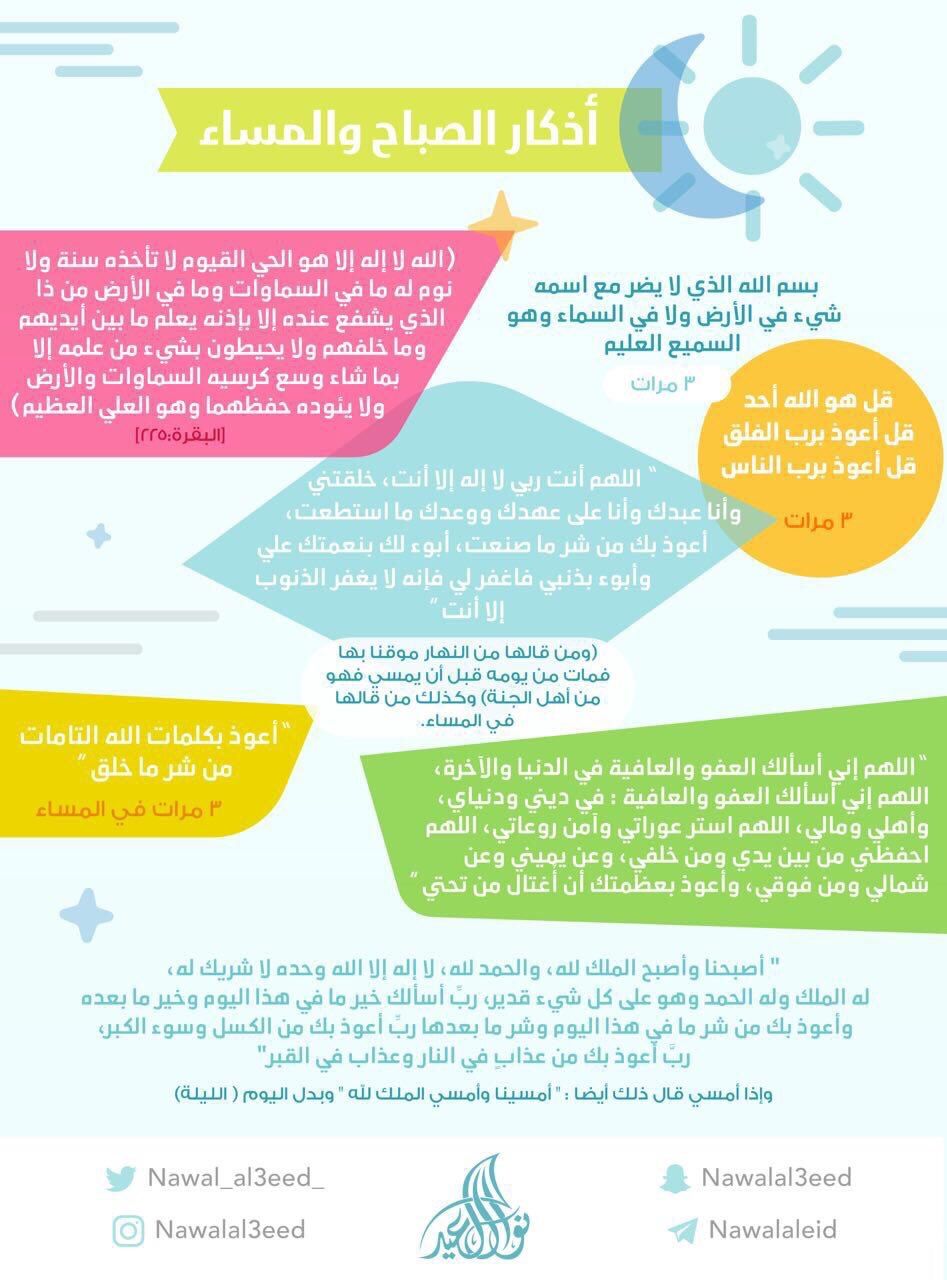 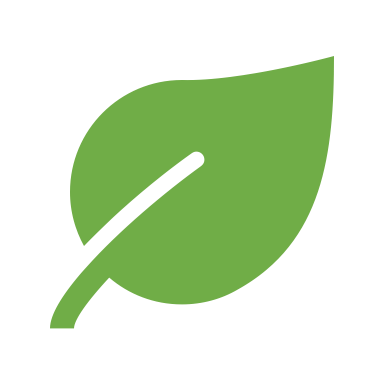 طاب الصباح بكم
اللهم علمنا ما ينفعنا وانفعنا بما علمتنا وزدنا علمًا
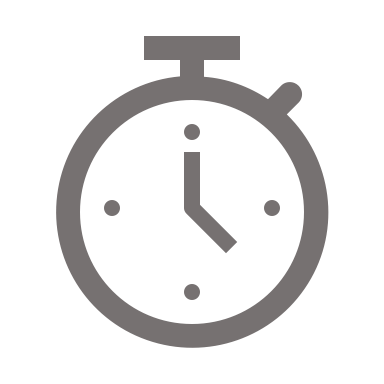 مراجعة الدروس السابقه
طالبتي الحبيبة لنراجع معًا الدروس الماضيه، اختاري رقمًا وأجيبي عن السؤال خلفه:
٤
٣
٢
١
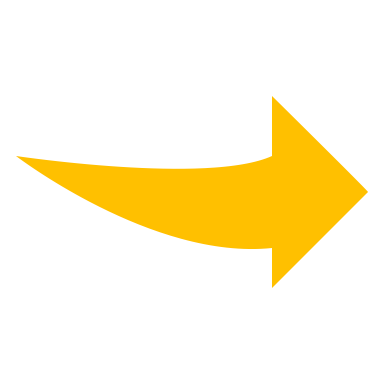 تقييم الدرس السابق
ما هي وحدة قياس التدفق الضوئي؟
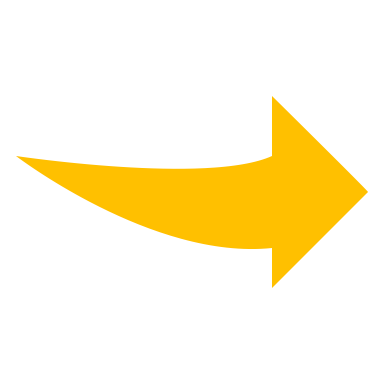 59
58
57
56
55
54
53
52
51
50
49
48
47
46
45
44
43
42
41
40
39
38
37
36
35
34
33
32
31
30
29
28
27
26
25
24
23
22
21
20
19
18
17
16
15
14
13
12
11
10
09
08
07
06
05
04
03
02
01
00
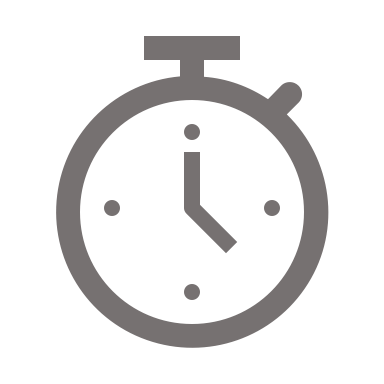 تقييم الدرس السابق
هو انحناء او انحراف الموجات عند الحواف او الفتحات
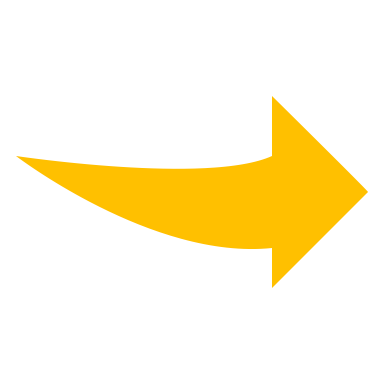 59
58
57
56
55
54
53
52
51
50
49
48
47
46
45
44
43
42
41
40
39
38
37
36
35
34
33
32
31
30
29
28
27
26
25
24
23
22
21
20
19
18
17
16
15
14
13
12
11
10
09
08
07
06
05
04
03
02
01
00
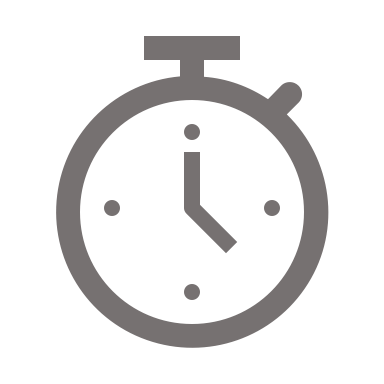 تقييم الدرس السابق
القانون الصحيح لحساب الاستضاءة بفعل مصدر نقطي هو:
a.
b.
c.
d.
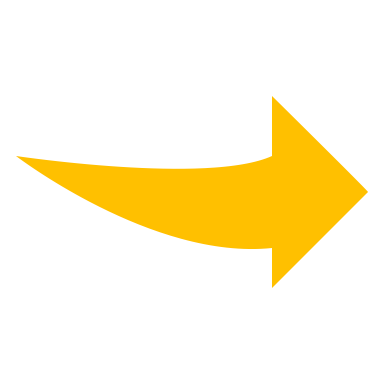 59
58
57
56
55
54
53
52
51
50
49
48
47
46
45
44
43
42
41
40
39
38
37
36
35
34
33
32
31
30
29
28
27
26
25
24
23
22
21
20
19
18
17
16
15
14
13
12
11
10
09
08
07
06
05
04
03
02
01
00
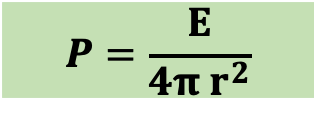 تقييم الدرس السابق
كل نقطة على صدر الموجة تعتبر  مصدر مستقلا جديدا للموجات التي تنتشر بسرعه في جميع الاتجاهات
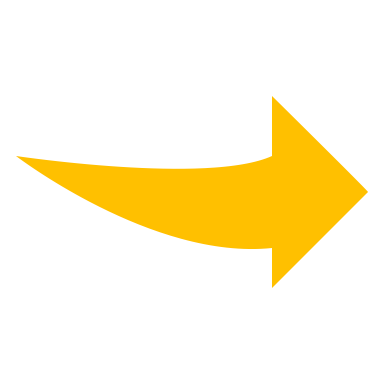 59
58
57
56
55
54
53
52
51
50
49
48
47
46
45
44
43
42
41
40
39
38
37
36
35
34
33
32
31
30
29
28
27
26
25
24
23
22
21
20
19
18
17
16
15
14
13
12
11
10
09
08
07
06
05
04
03
02
01
00
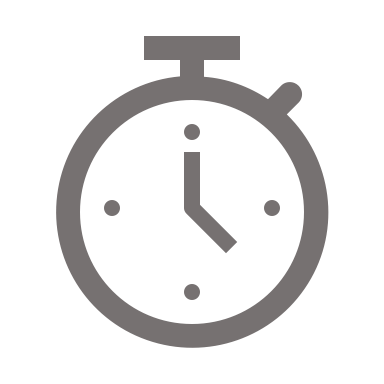 فيزياء ٣ للصف الثالث ثانوي
الفصل الأول
أساسيات الضوء
الاستضاءة
الطبيعة الموجية للضوء
رقم النشاط /  ( 1 ) تمهيدي                            نوع النشاط / جماعيزمن النشاط /   دقيقة                                    نوع الاستراتيجية / قراءة الصورة
التهيئة
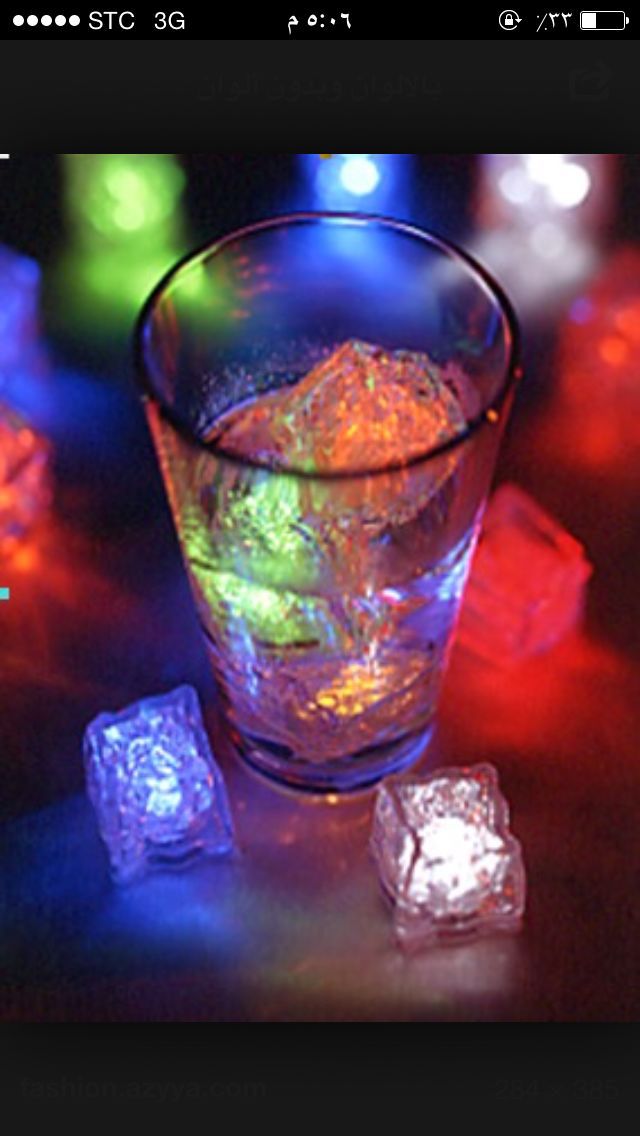 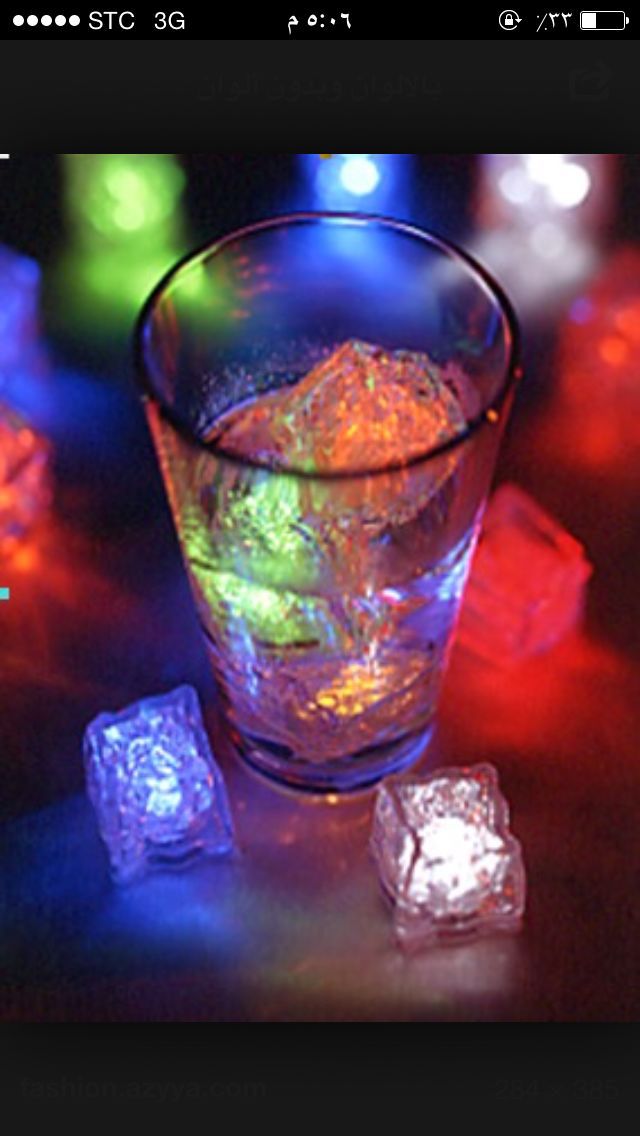 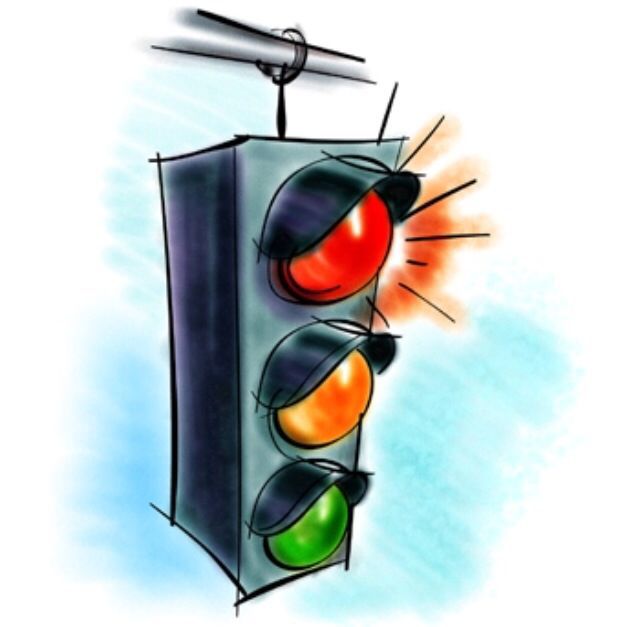 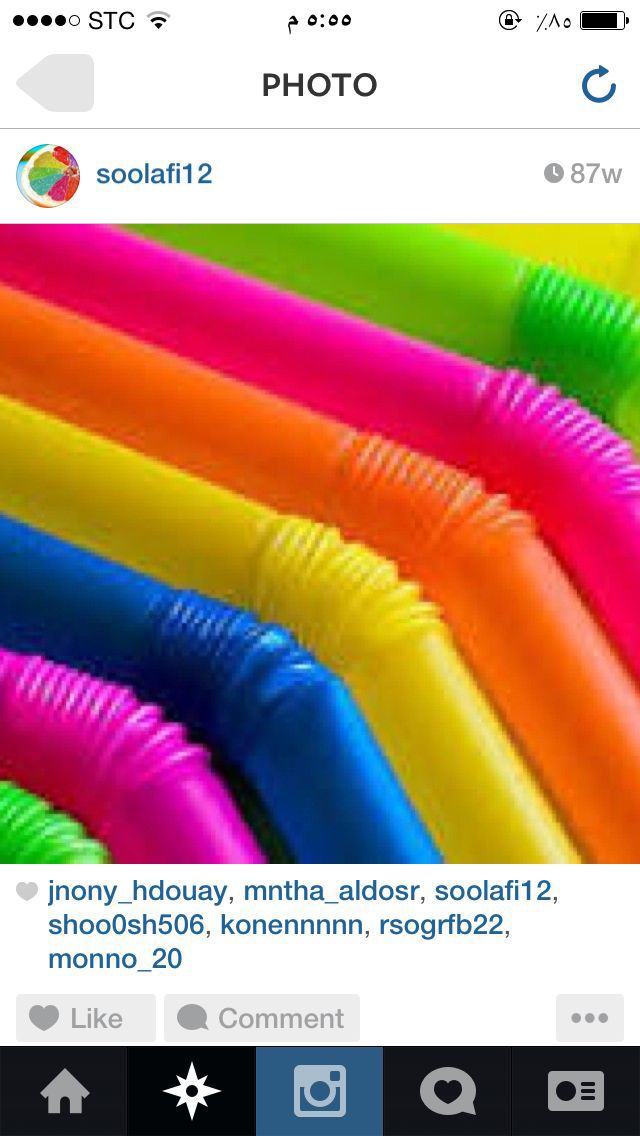 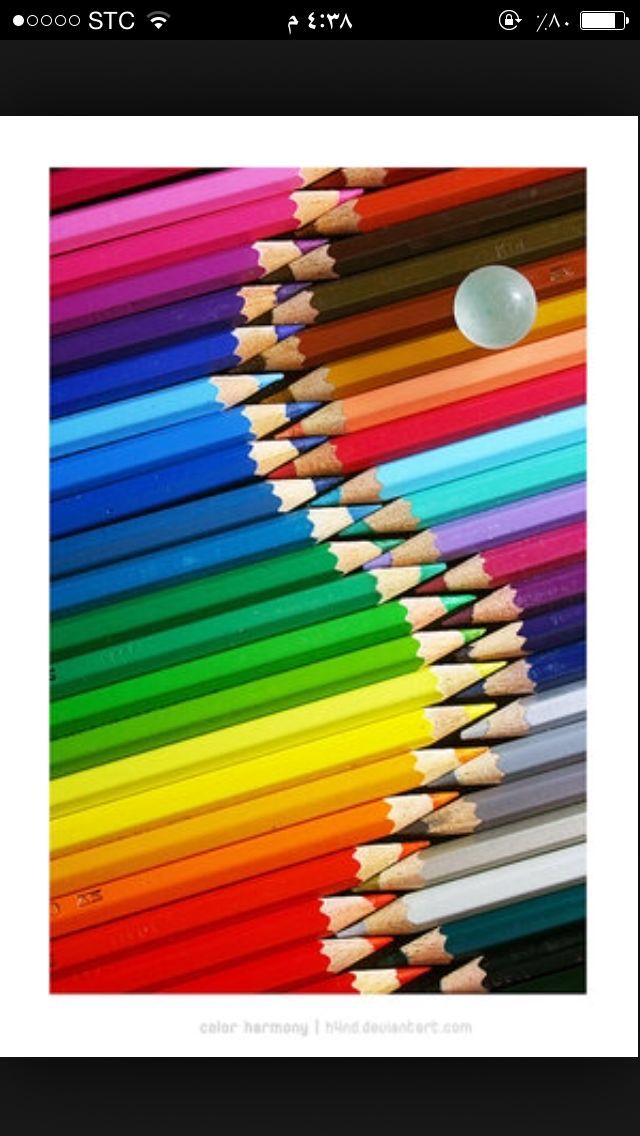 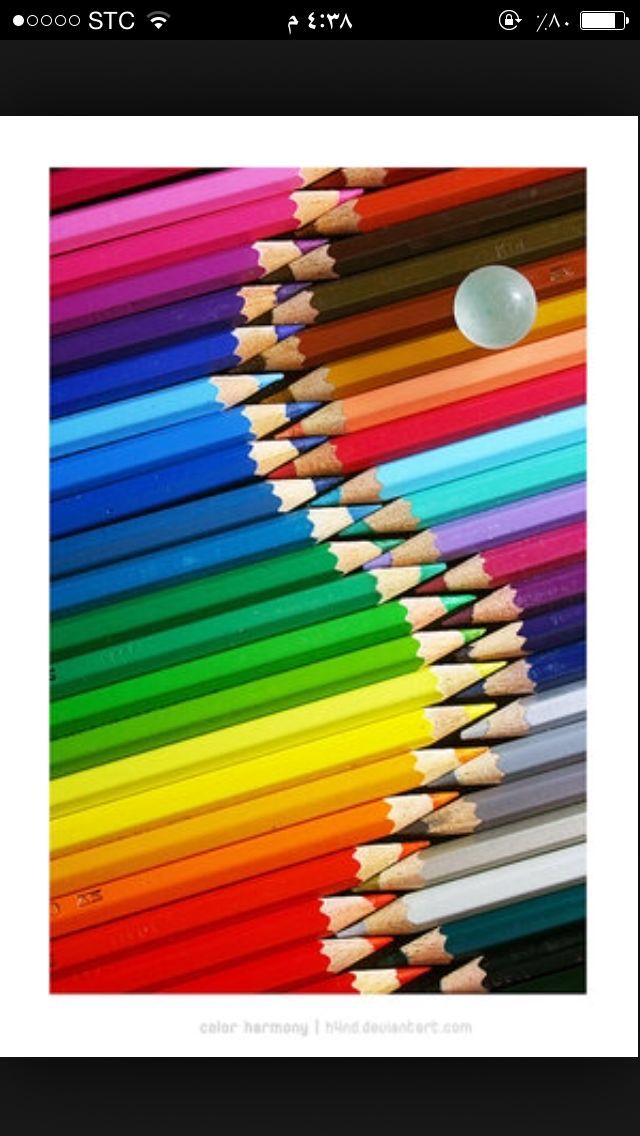 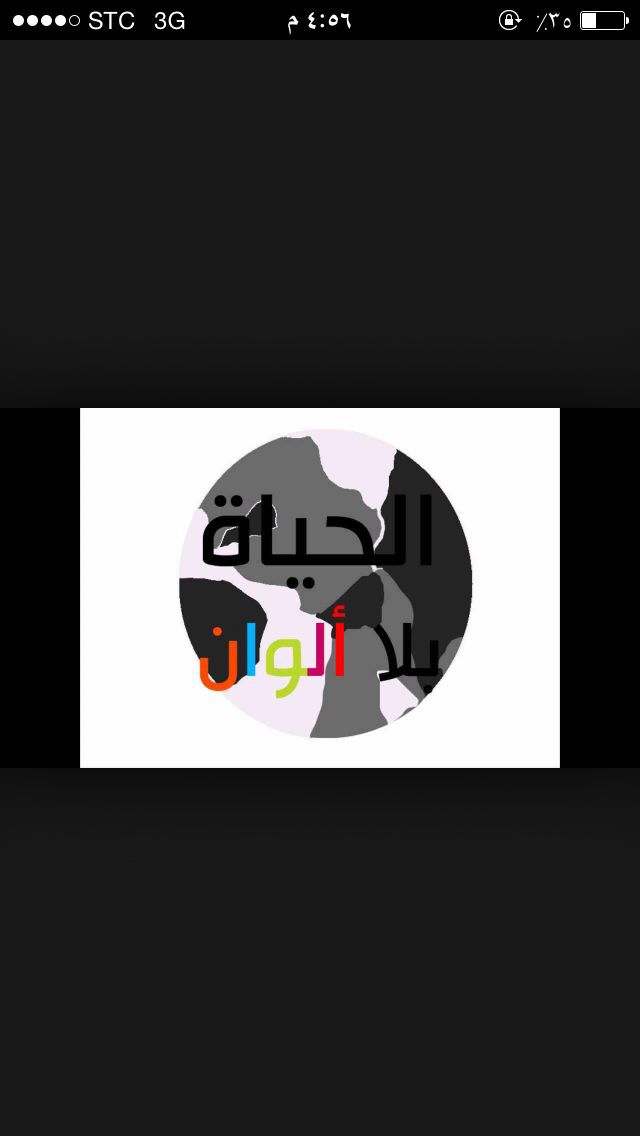 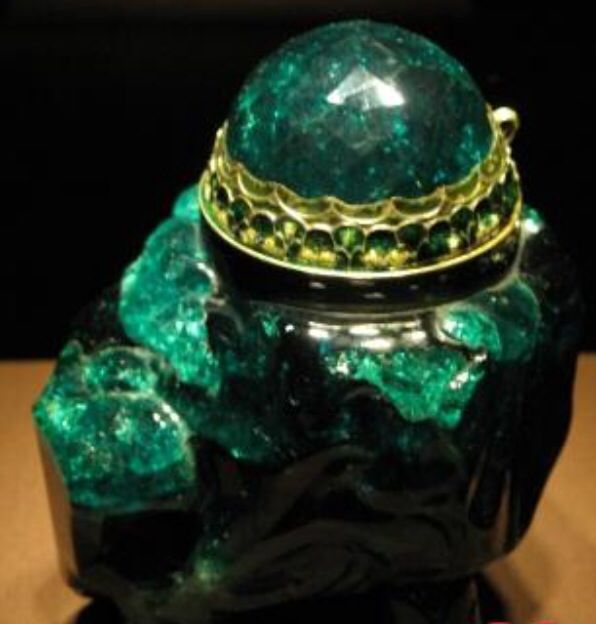 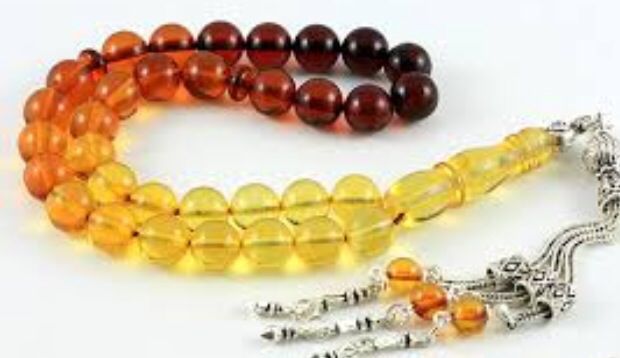 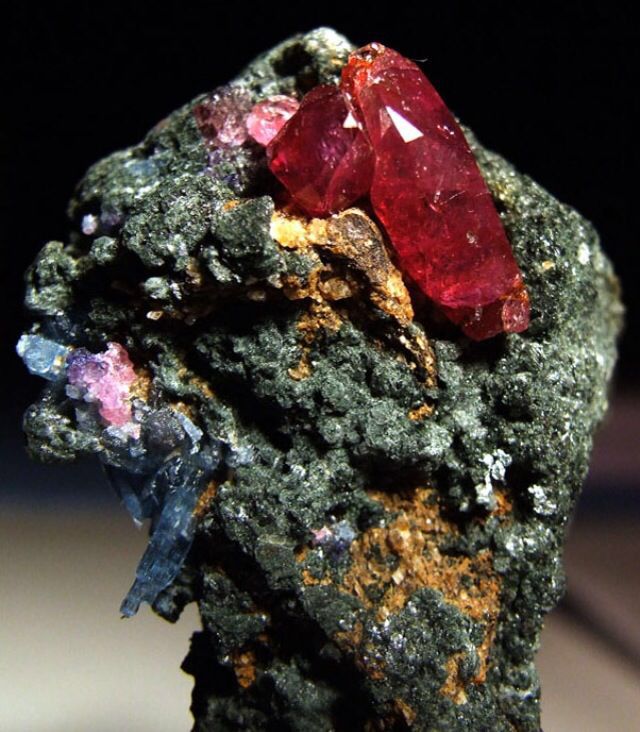 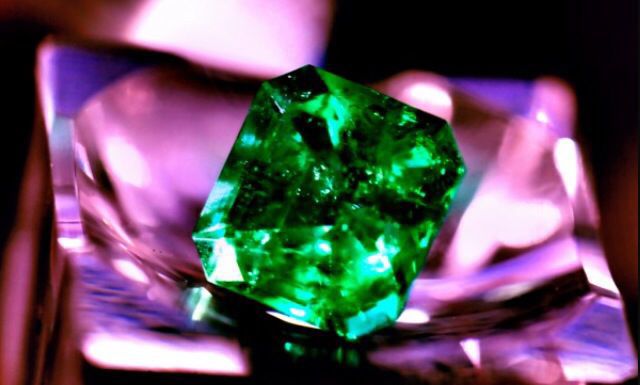 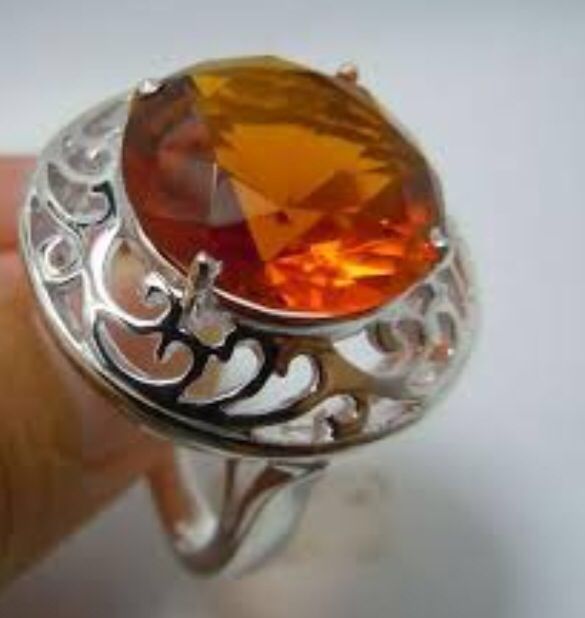 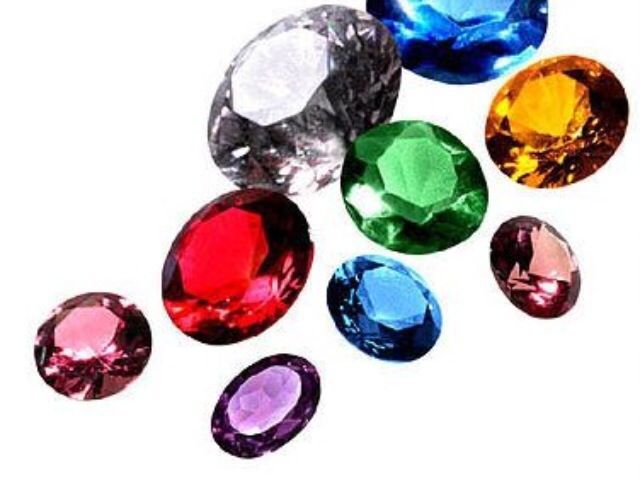 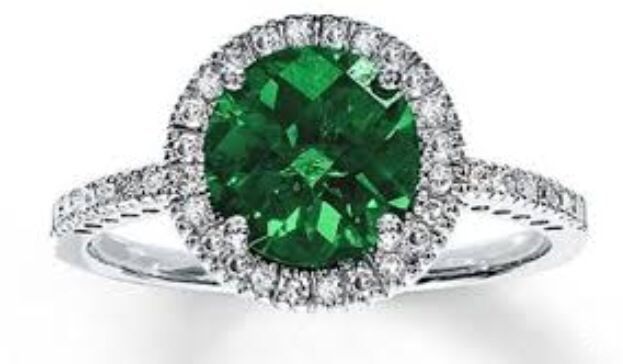 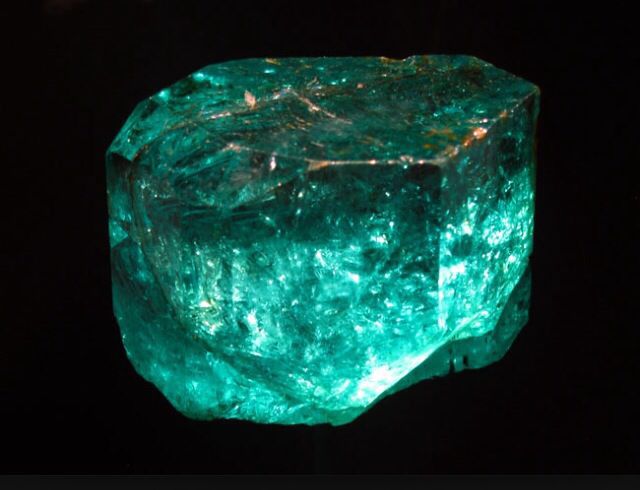 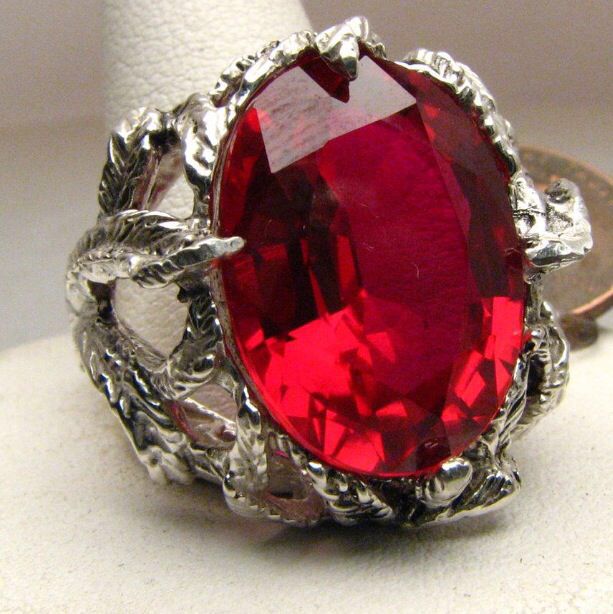 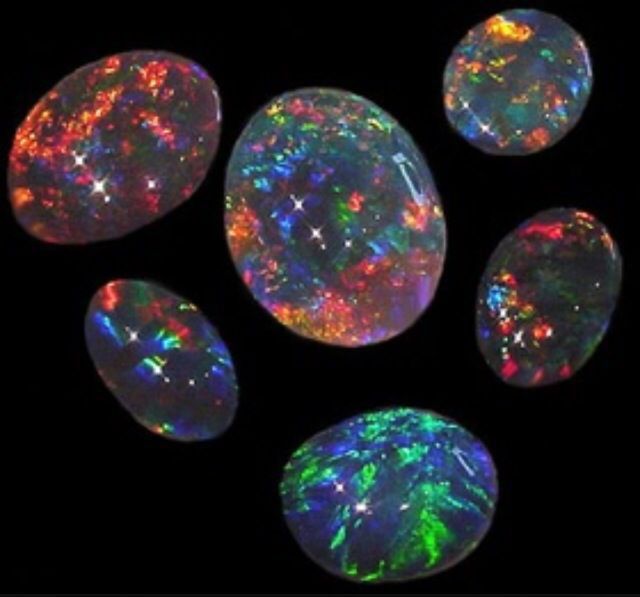 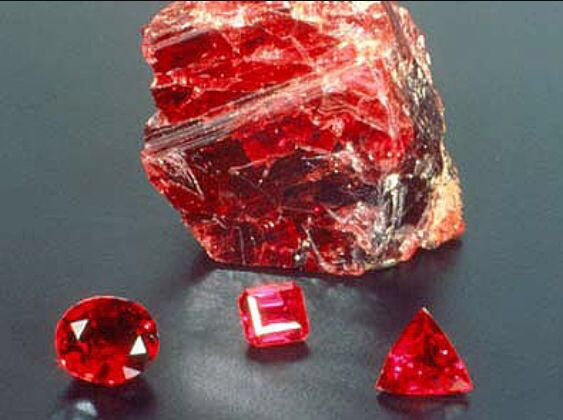 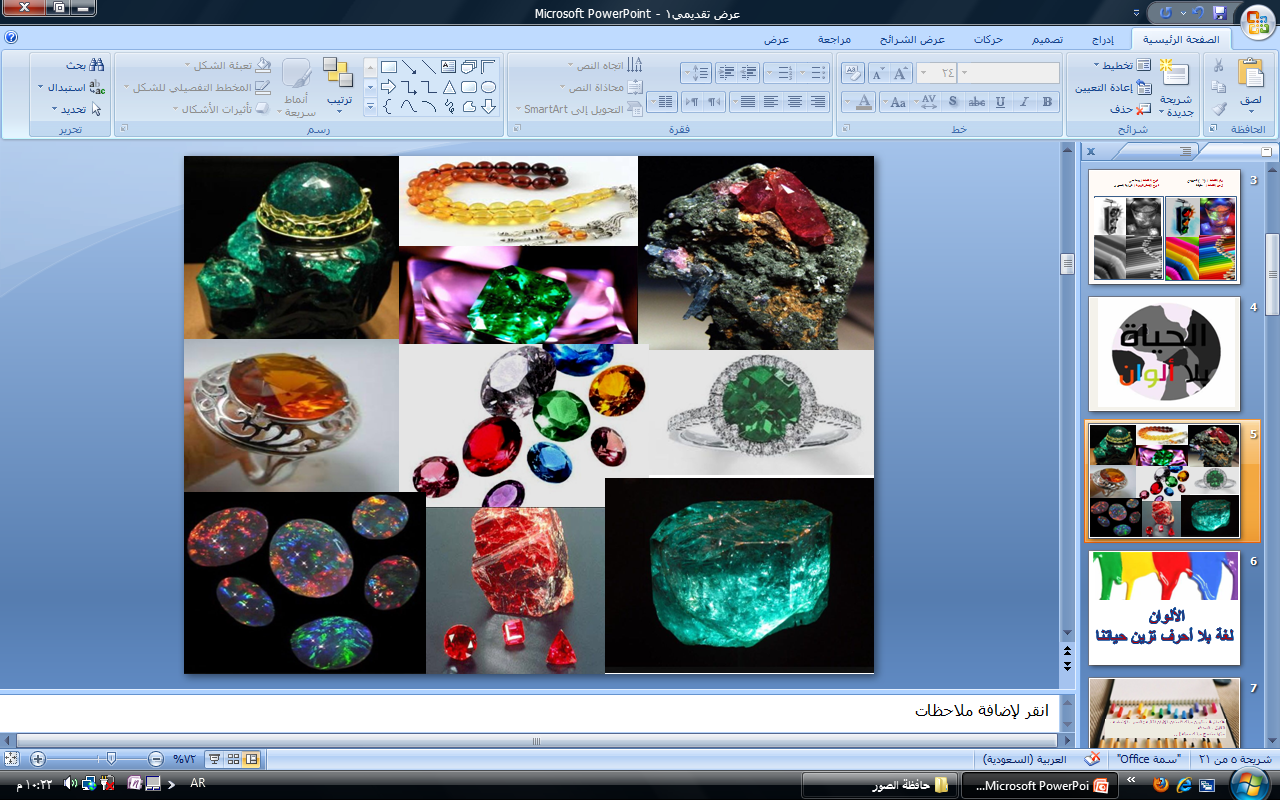 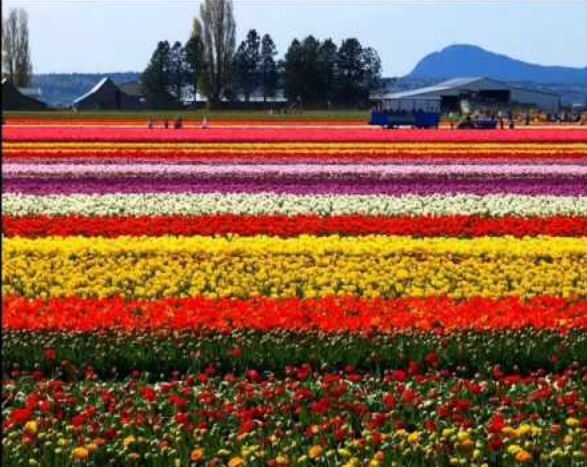 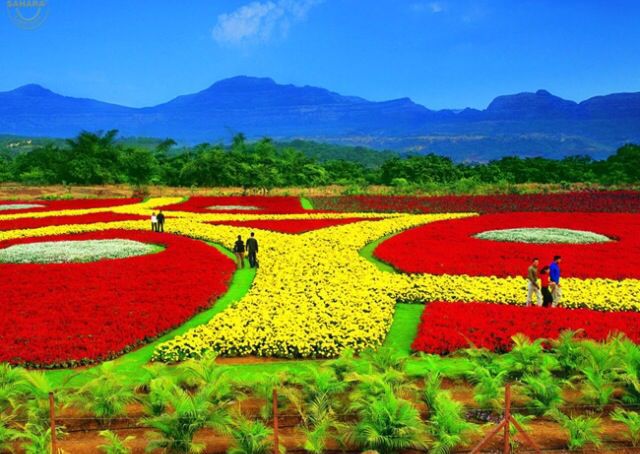 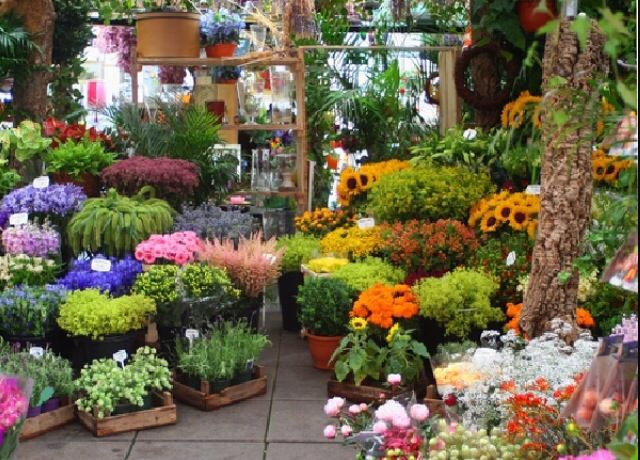 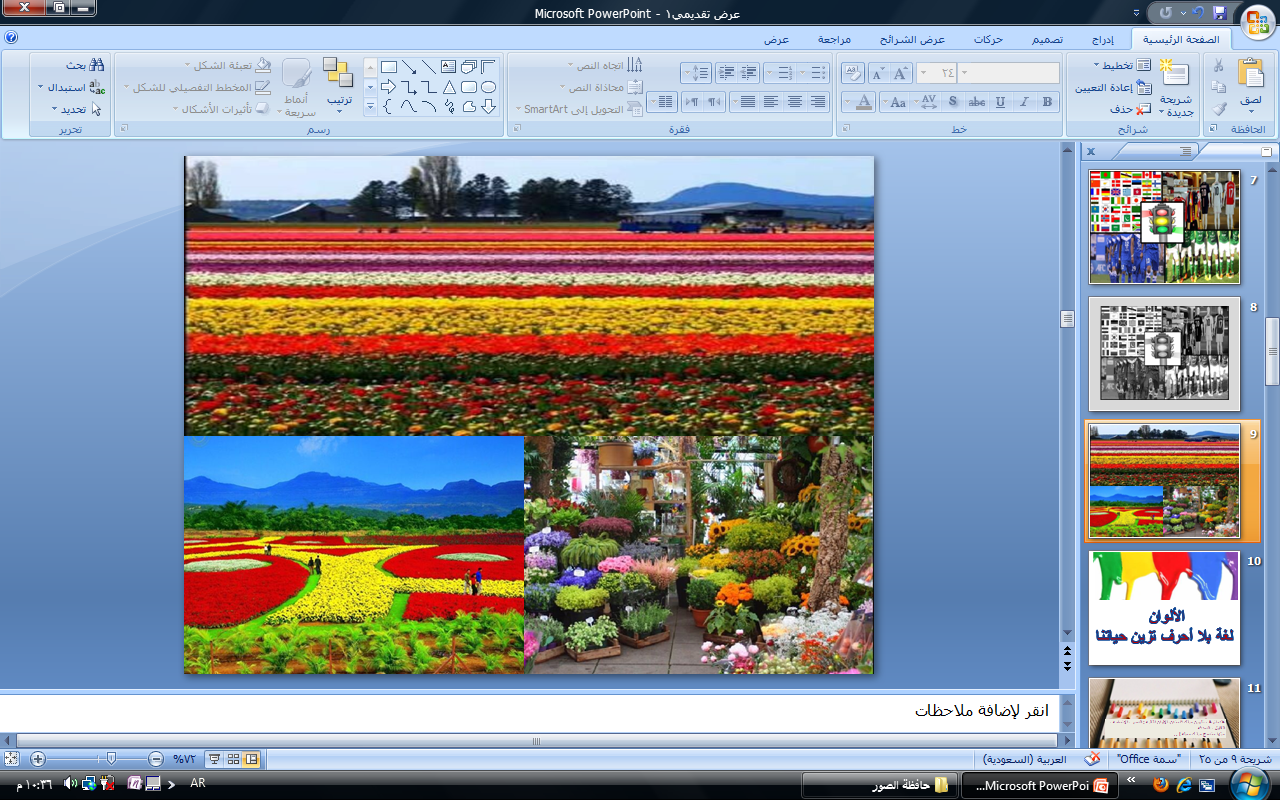 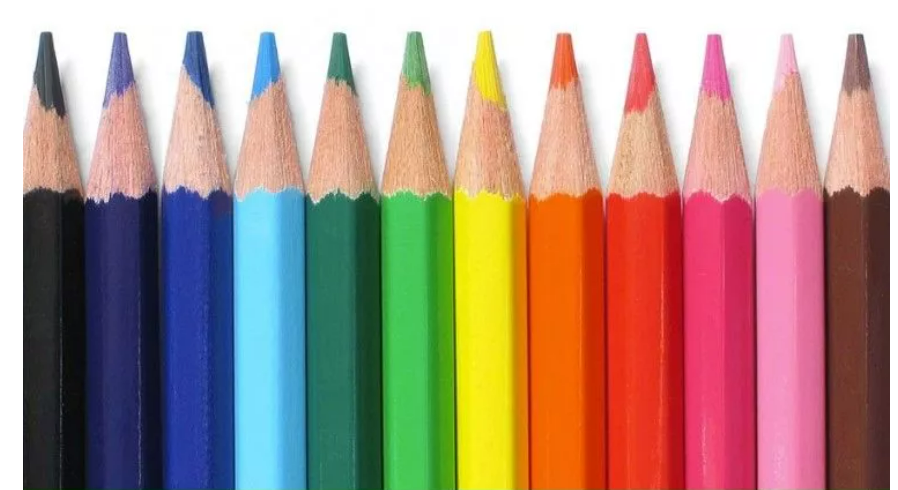 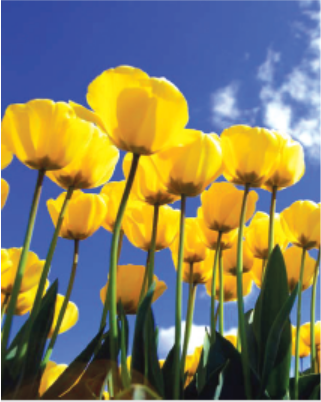 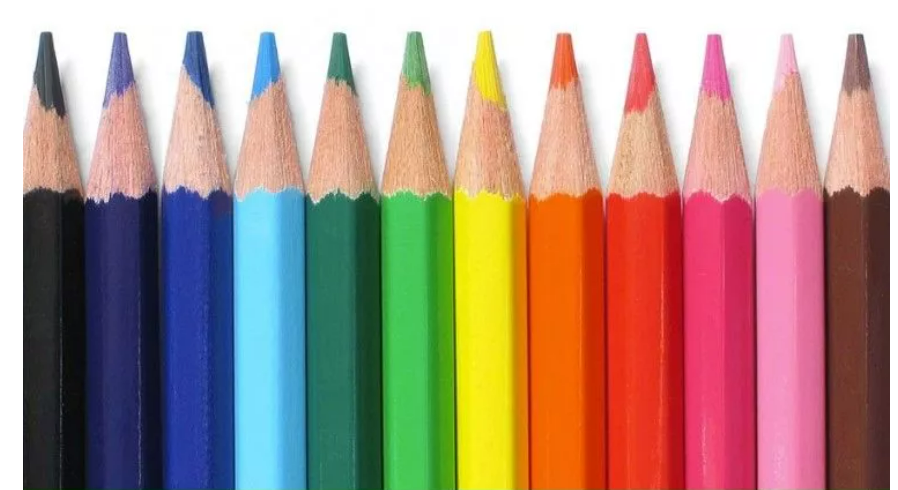 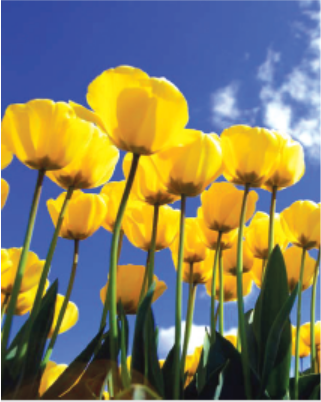 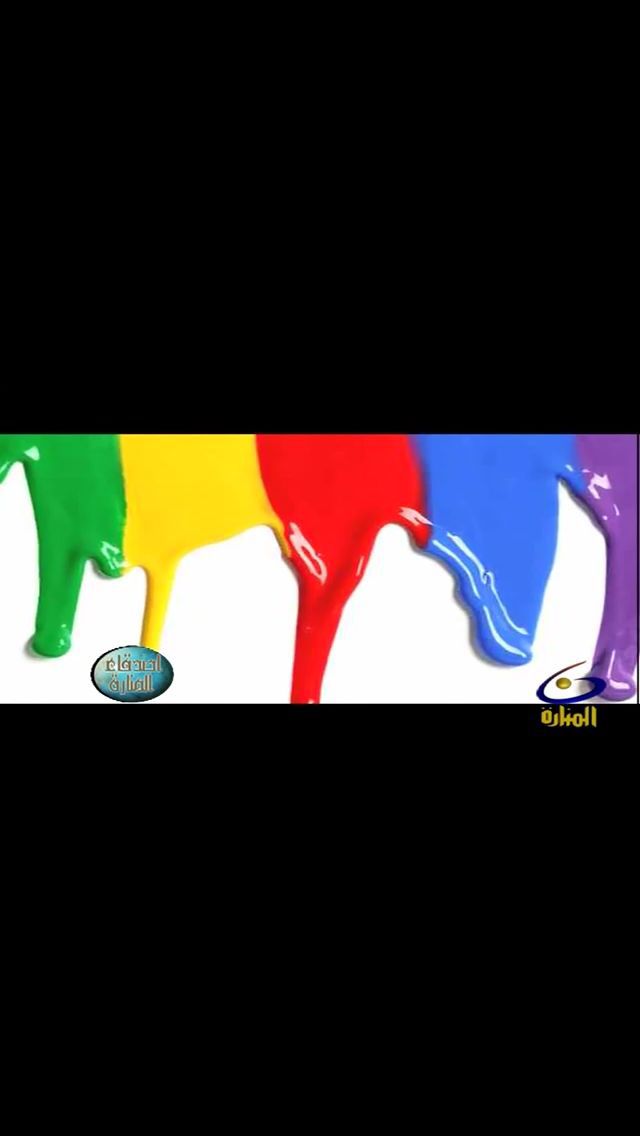 الألوان
 لغة بلا أحرف تزين حياتنا
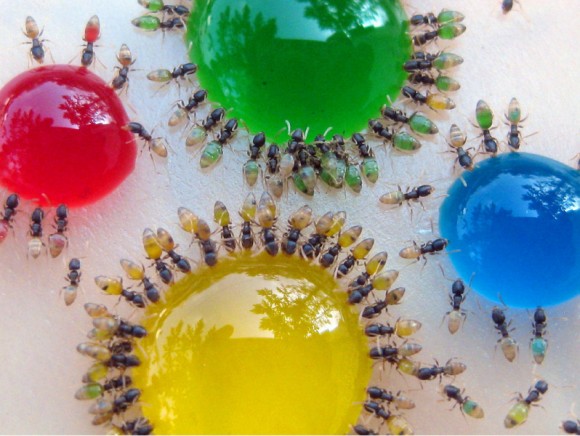 الألوان
سنتعلم اليوم بإذنه تعالى :
اللون الأساسي .
اللون الثانوي .
اللون المتمم .
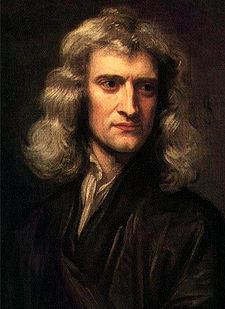 في عام          1666 اجرى العالم نيوتن  تجارب على الألوان
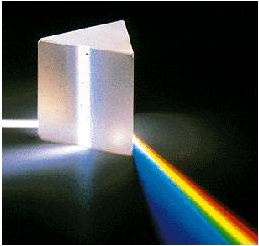 ماهي التجربة التي اجراها  نيوتن  ؟  
وماهي نتائج هذه  التجربة  ؟
الطيف المرئي :
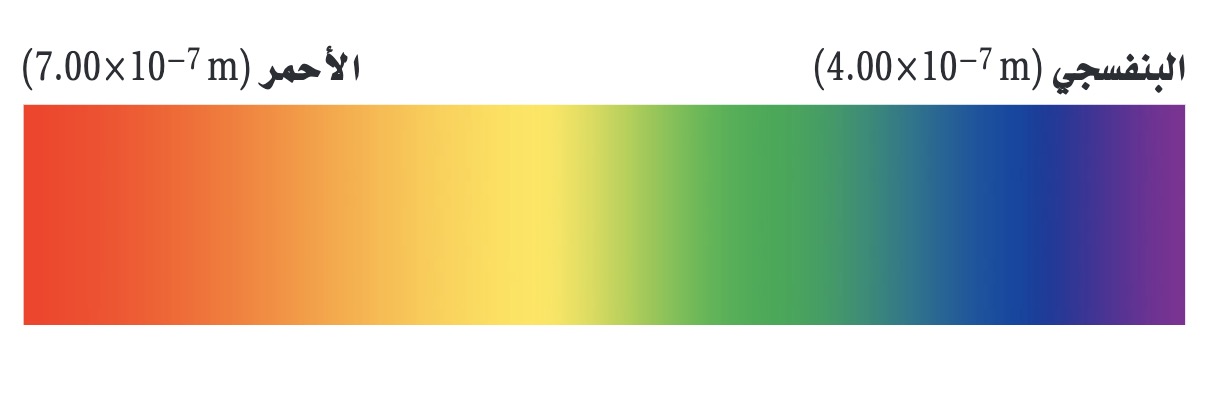 اللون بواسطة مزج اشعة الضوء
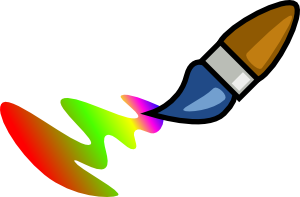 مزج اشعة الضوء
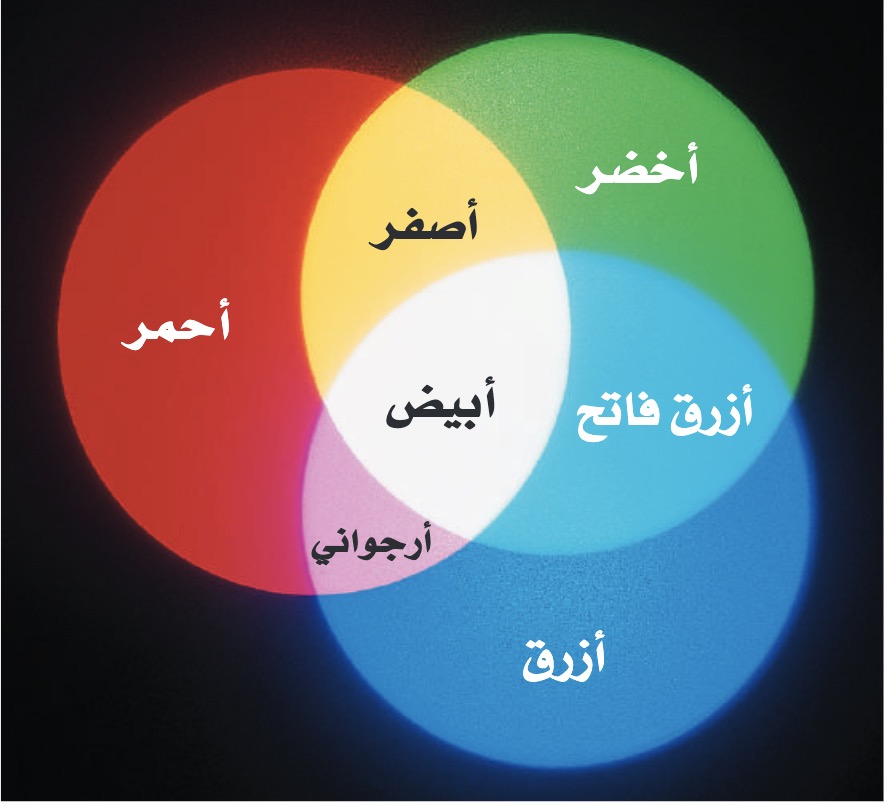 ما هي الألوان الأساسية؟
ماهي الألوان الثانوية؟
ماهي الألوان المتتامة؟
اللون بواسطة مزج أشعة الضوء
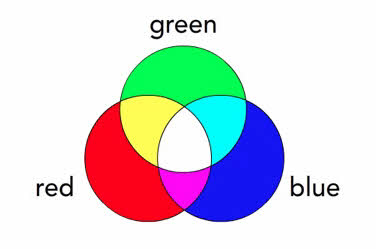 يمكن تشكيل الضوء الأبيض من الضوء الملون بطرائق مختلفة في عملية تسمى جمع الألوان، المستخدمة في أنابيب الألوان في التلفاز.
الألوان الأساسية
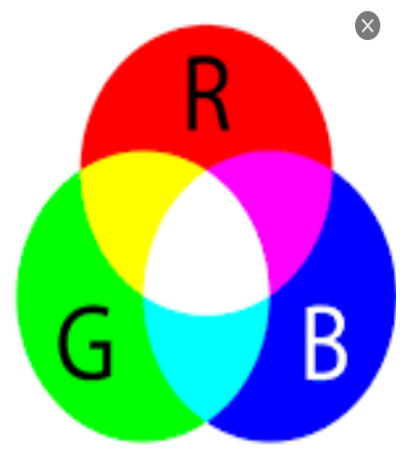 وهي التي تكوّن اللون الأبيض عند مزجها جميعا

هي الأحمر والأخضر والأزرق
تسمى الوان    RGB
الألوان الثانوية
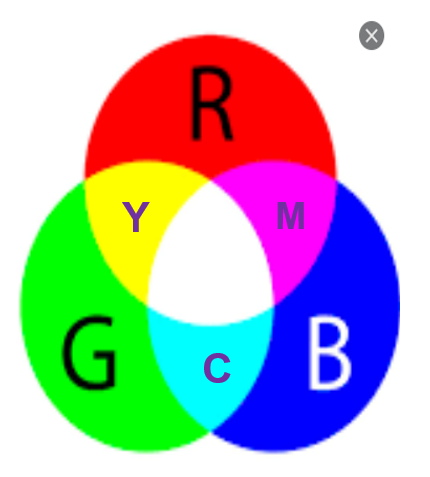 وتنتج عن مزيج لونين أساسيين

هي الأصفر والأزرق الفاتح والأرجواني
وتسمى الوان C Y M
الألوان المتتامة
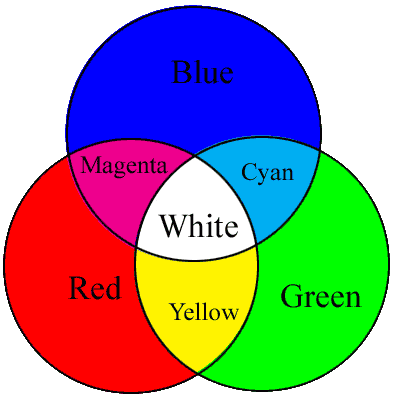 اللونان الضوئيان اللذان يتراكبان معًا لإنتاج اللون الأبيض

عبارة عن لون ثانوي  مع لون أساسي  ينتج عند مزجهما لون أبيض
من خلال امتصاص وانعكاس هذه الأشعة  الضوئية او ما يعرف باختزال الضوء يمكن ان نرى الاجسام بألوانها المختلقة   وهذا هو موضوع درسنا القادم بإذنه تعالى
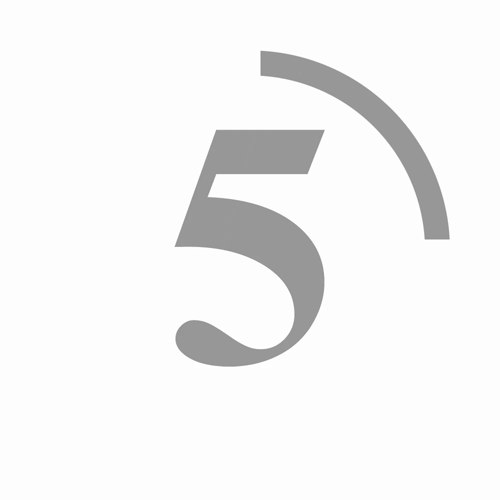 هل انتي مستعده ؟
هل تعتقدين  او تؤمنين بدور الألوان في العلاج الجسدي والنفسي ؟
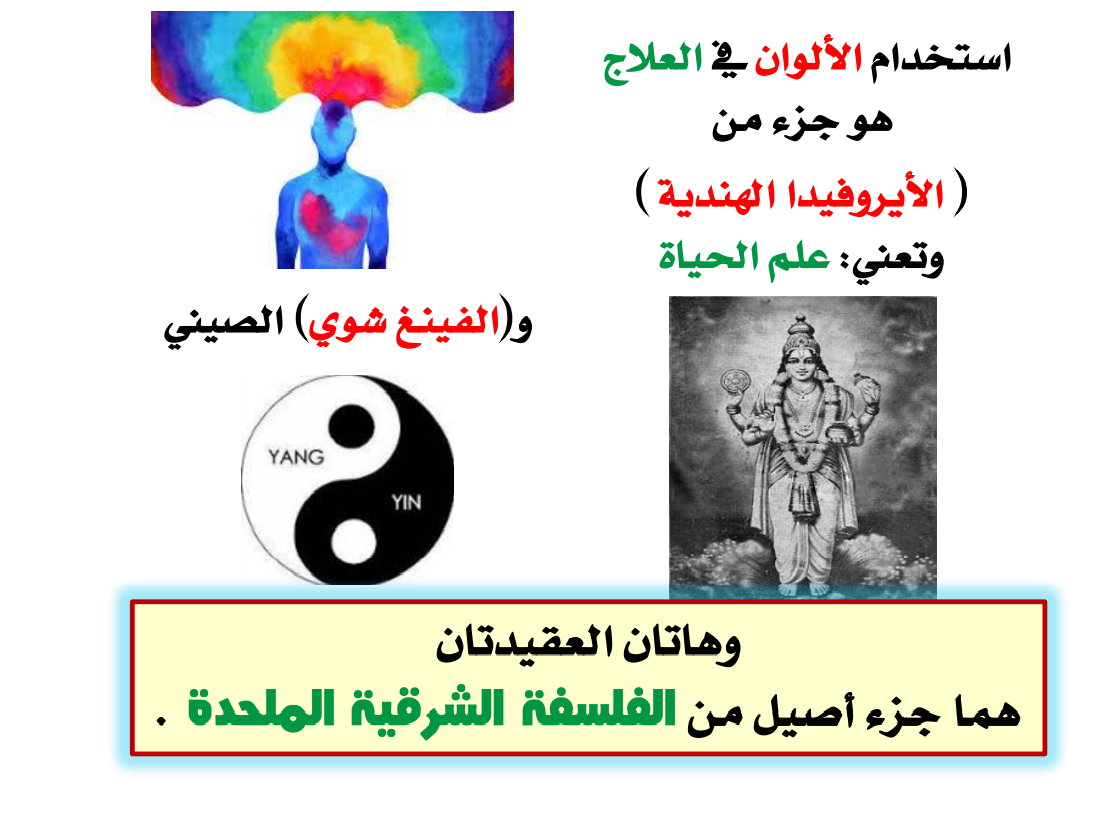 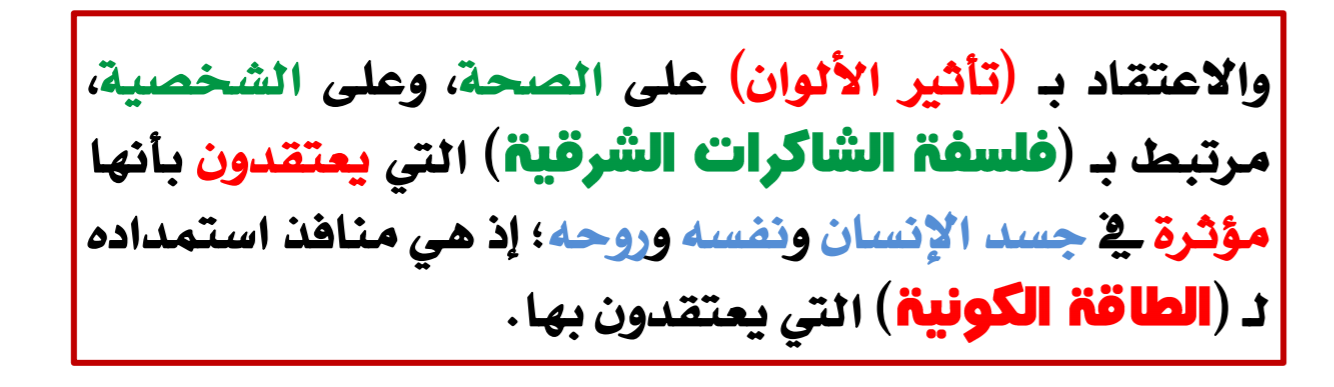 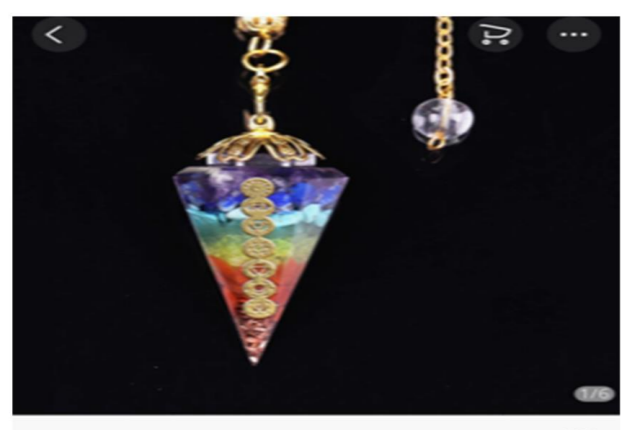 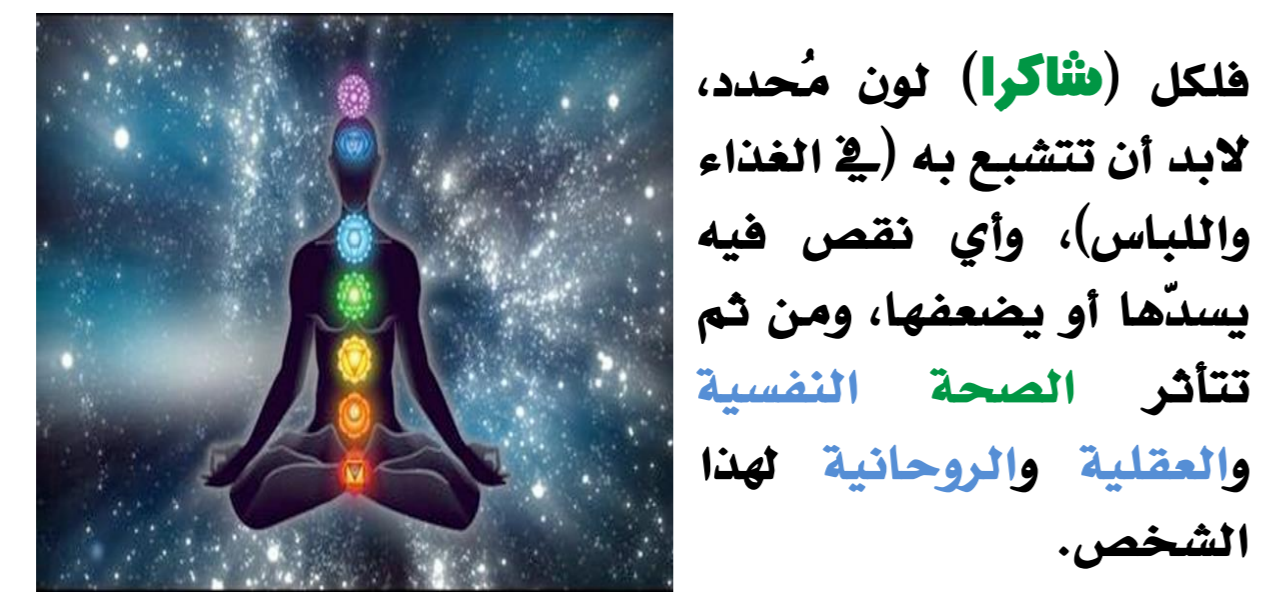 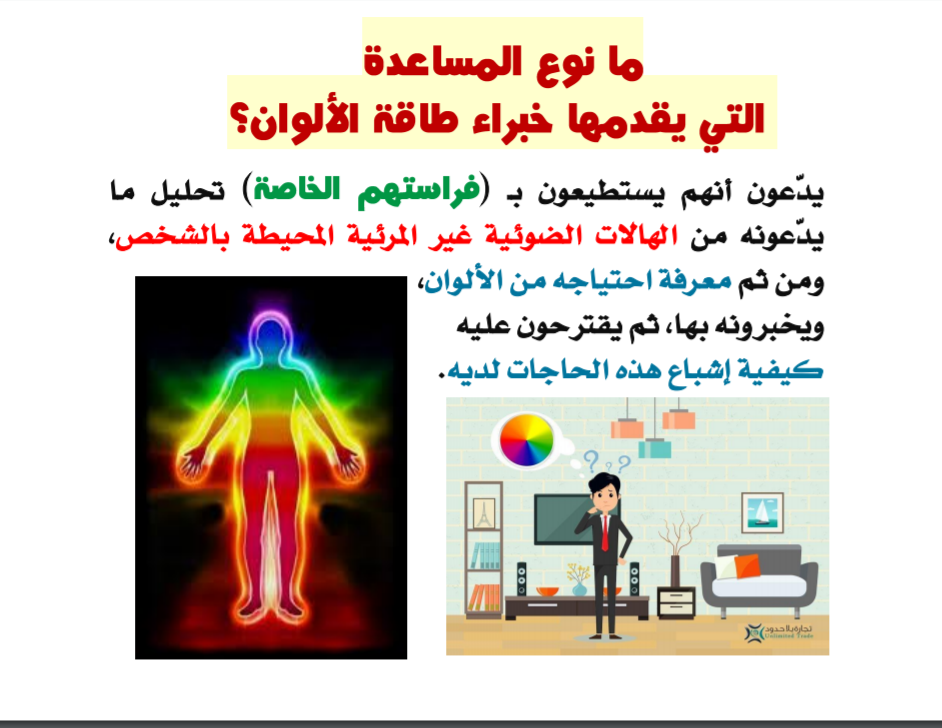 وحرصا من حكومة وطننا  الرشيدة على توضيح المعتقدات الخاطئة وتصحيحها وتأصيل العقيدة الصحيحة عملت وزارة التربية والتعليم على إقامة  دورات  في  مدارس المملكة تتضمن تعريف ببعض اشكال الرقى والتمائم  المعاصرة والتي 
قد لا يدرك البعض  انها قد تؤدي الى  الشرك   
ونحن هنا بدورنا واجبنا ان ننقلها لكم للفائدة نفعنا الله واياكم بما تعلمنا وجعله حجة لنا لا علينا .
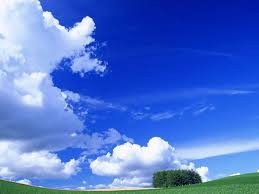 الواجب المنزلي :
*عللي :  

1-  تبدو السماء زرقاء اللون في النهار؟..
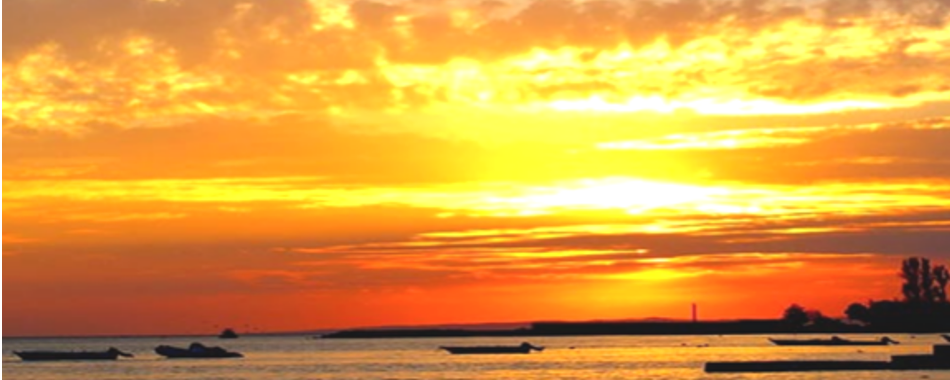 2-  تبدو الشمس صفراء او برتقالية اللون عند الغروب ؟
وصل اللهم وسلم وبارك على عبدك ونبيك محمد وعلى اله وصحبه اجمعين
اللون بواسطة اختزال أشعة الضوء
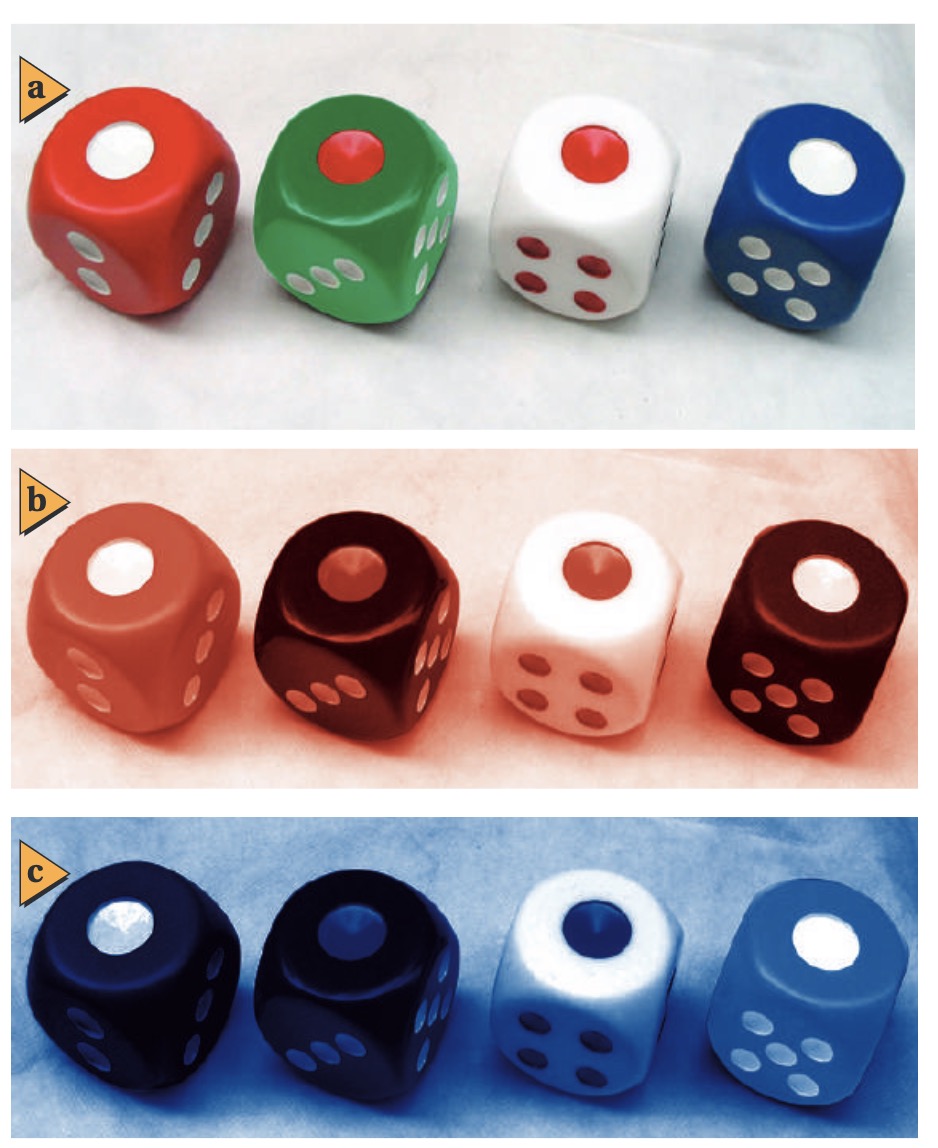 اللون بواسطة اختزال أشعة الضوء...
** تستطيع الأجسام أن تعكس الضوء وتمرره وتمتصه.
** يعتمد لون الجسم على الأطوال الموجية التي امتصها الجسم والتي عكسها .
** إن وجود المواد الملونة بصورة طبيعية أو إضافتها اصطناعيا إلى المادة المكونة للجسم أو إضافة أصباغ إليه يكسبه لونا خاصا.
** إن المواد الملونة عبارة عن جزيئات لها القدرة على امتصاص أطوال موجية معينة للضوء, وتسمح لأطوال موجية أخرى بالنفاذ من خلالها أو تعكسها .
ما الفرق بين المواد الملوّنة والصبغة؟
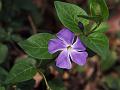 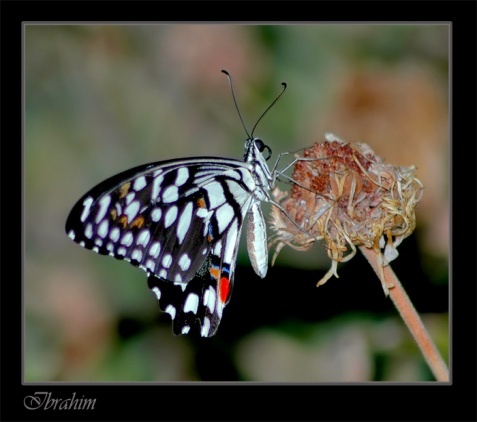 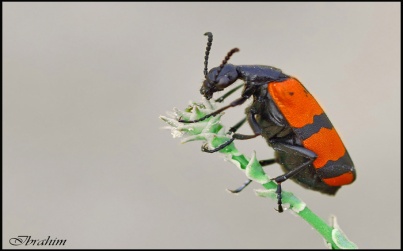 ما الفرق بين المواد الملوّنة والصبغة؟
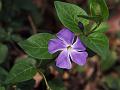 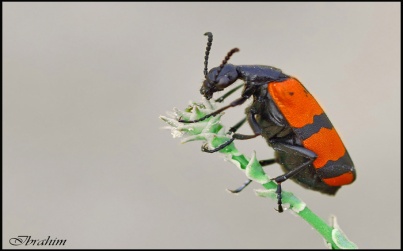 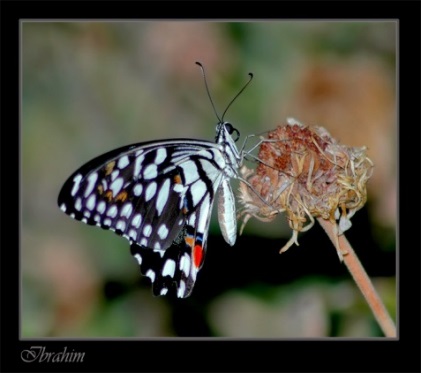 تعريفها
مثال
ألوانها
تعريفها
مثال
ألوانها
تعريفها
مثال
ألوانها
تعريفها
مثال
ألوانها
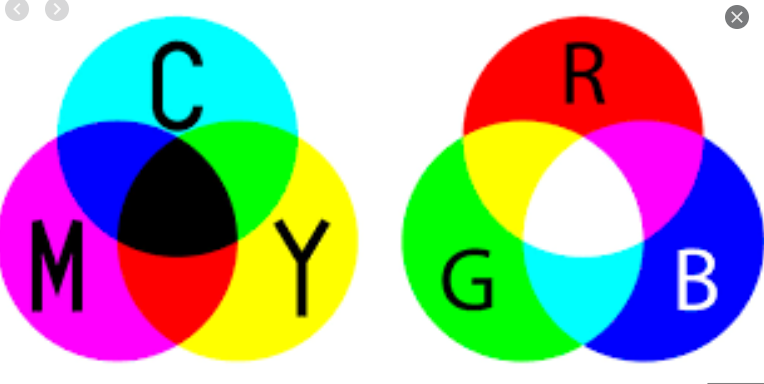 ** تستخدم الطابعة الملونة نقاطا من صبغة الأصفر والأرجواني والأزرق الداكن لعمل صورة ملونة.
(وتكون الأصباغ المستخدمة مركبات مطحونة مثل أكسيد التيتانيوم (أبيض) وأكسيدالكروم(أخضر) وكبريتيد الكاديوم(أصفر)).
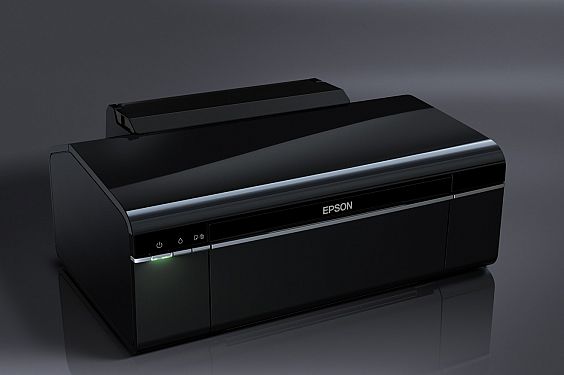 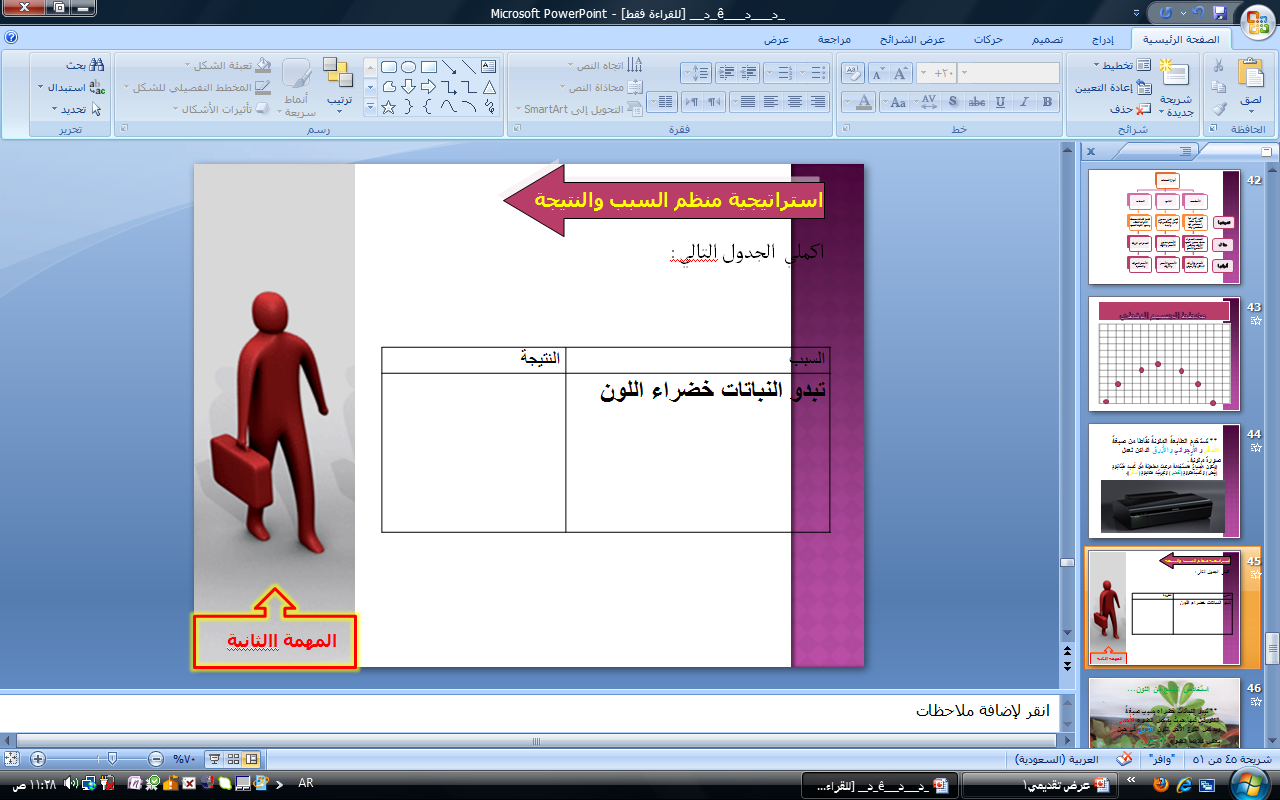 المهمة الثالثة
استخلاص النتائج من اللون...
** تبدو النباتات خضراء بسبب صبغة الكلورفيل فيها حيث يمتص الضوء الأحمر ويمتص النوع الآخر اللون الأزرق في حين يعكس كلاهما الضوء الأخضر.
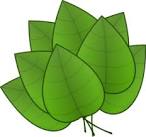 تستخدم طاقة الضوء الأحمر والأزرق الممتصتين في عملية البناء الضوئي
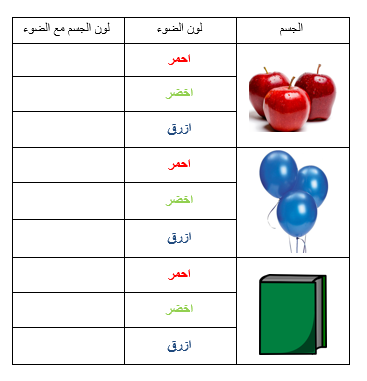 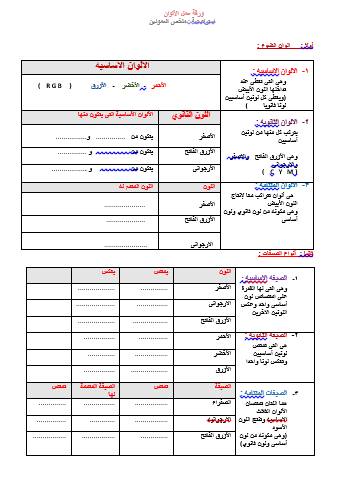 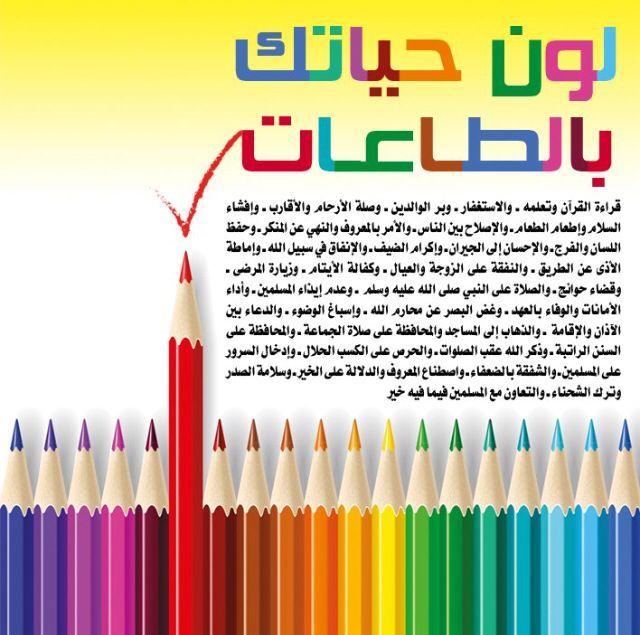 اللهم علمنا ما ينفعنا وانفعنا بما علمتنا وزدنا علمًا
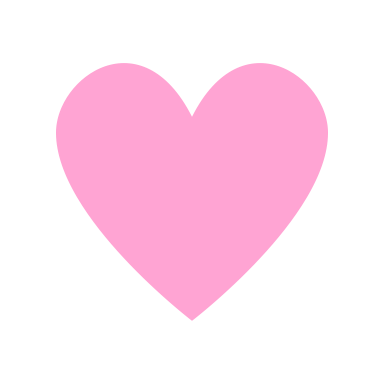